МКДОУ «Детский сад № 3 п.Теплое»Консультация для родителей«Сюжетно-ролевая игра, как фактор полноценного развития детей»
Подготовил: воспитатель старшей группы
Мысик С.Н
Сюжетно-ролевая игра— этоведущая деятельность дошкольного возраста.
Сюжетно-ролевая игра в развернутом виде представляет собой деятельность           которой дети берут на себя роли взрослых и в обобщенной форме в специально создаваемых игровых условиях воспроизводят деятельность взрослых и отношения между ними.
1. Соблюдение правил.
Правила регламентируют действия ребенка и взрослого и говорят, что иногда надо делать то, чего совсем не хочется.                                                                   Осваивая в игре правила ролевого поведения, ребенок осваивает и моральные нормы, заключенные в роли.
2. Присвоение социального мотива игр
Это возможность оказаться в мире взрослых и самому разобраться в системе их отношений.
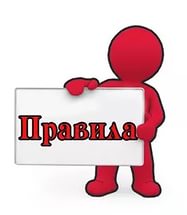 3. Эмоциональное развитие
Игра ребенка очень богата эмоциями, причем часто теми, которые в жизни ему еще недоступны. Ребенок отличает игру от действительности, в речи дошкольников часто присутствуют слова «как будто», «понарошку», «по правде», но несмотря на это, игровые переживания всегда искренни.
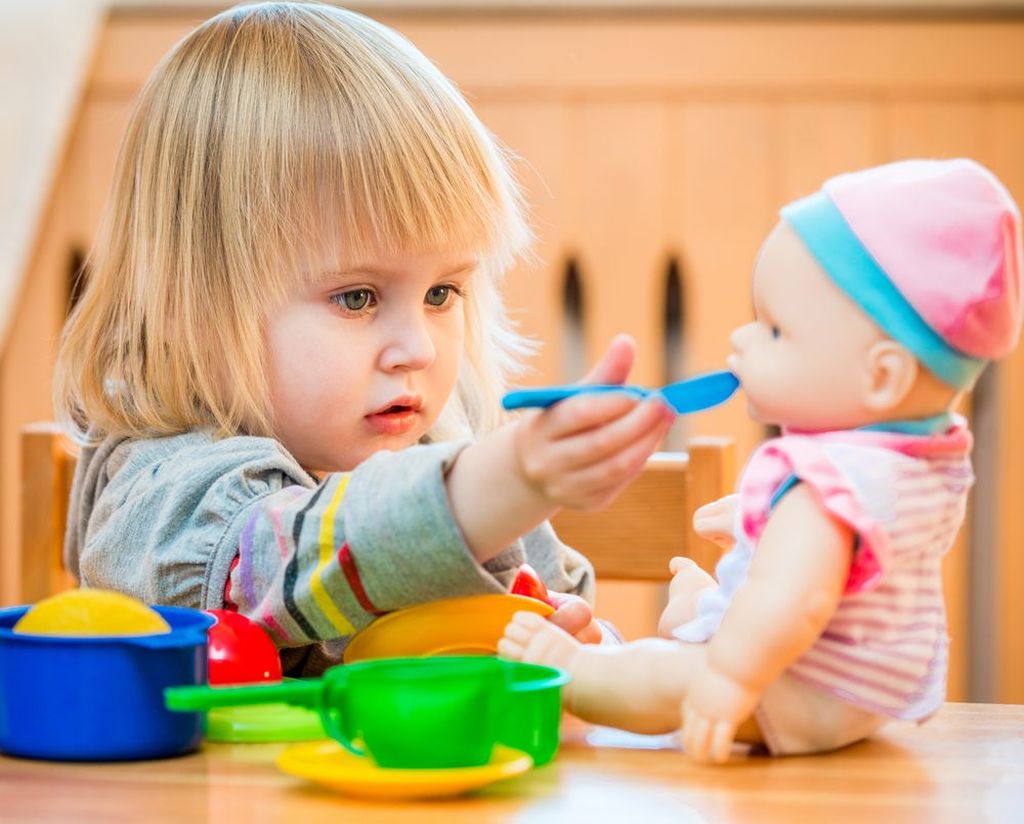 «Ребенок, создавая в ходе ролевой игры воображаемые ситуации, испытывает самые настоящие чувства».                                                                                                 Л.С. Выготский
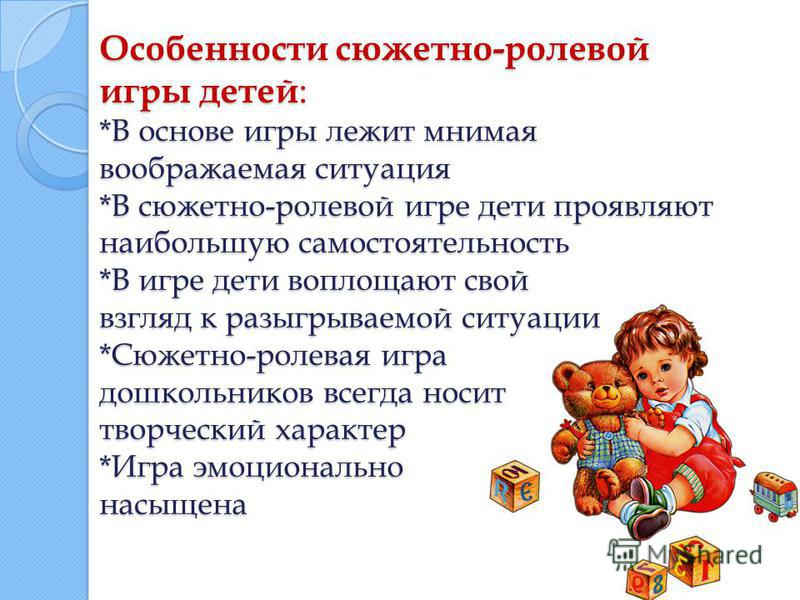 По мере усложнения игры и игрового замысла чувства детей становятся все более осознанными и сложными. 
Сюжетно-ролевая игра — это школа чувств, в которой формируется эмоциональный мир ребенка.
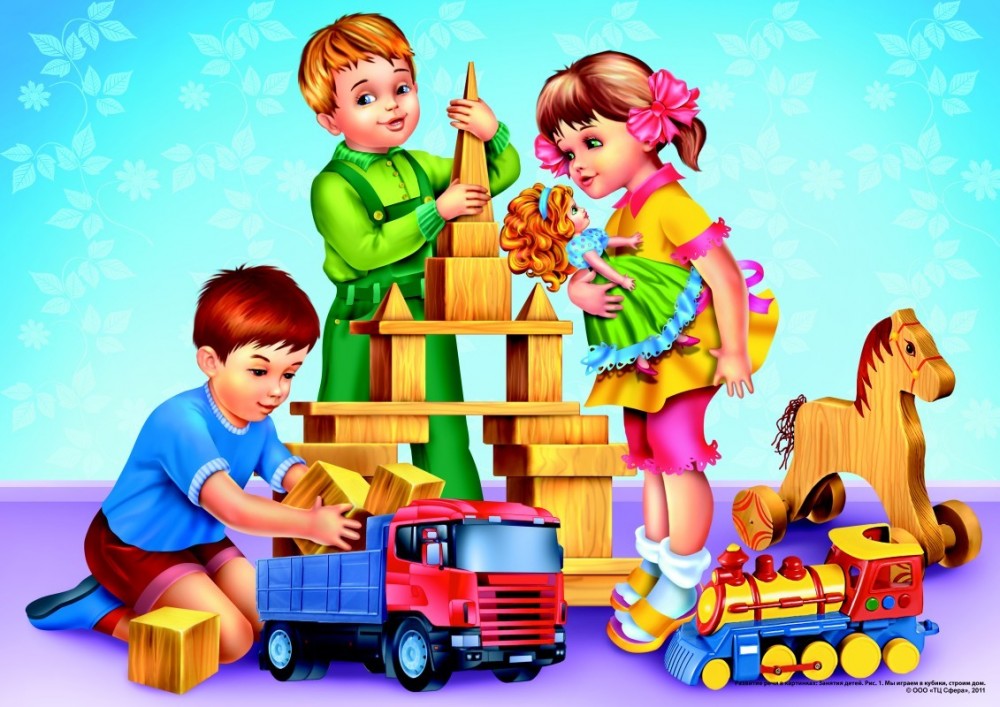 4. Развитие интеллекта
Развитие замысла в сюжетно-ролевой игре связано с общим умственным развитием ребенка, формированием его интересов 
Продолжительное пребывание ребенка в одной роли заставляет его глубже вникнуть в смысл того, что он изображает. 
5. Развитие воображения и творчестваВо время игры у них возникают новые идеи и образы. 
Развитие игрового творчества проявляется и в комбинировании различных жизненных впечатлений в содержании игры.
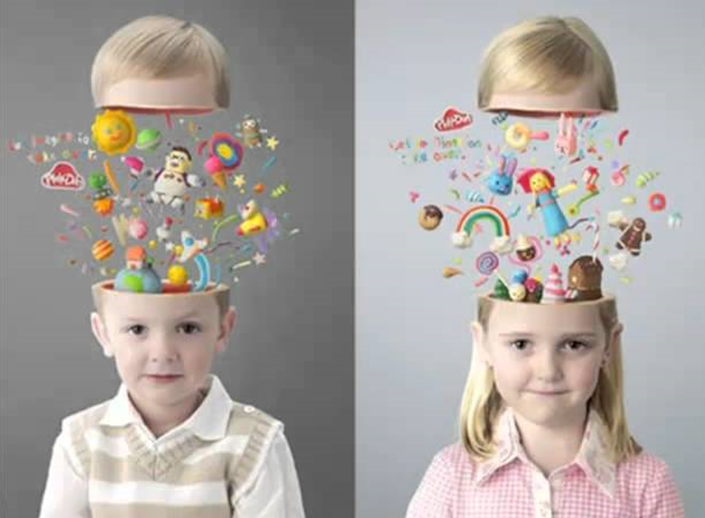 Для осуществления своего замысла в сюжетно-ролевой игре ребенку необходимы игрушки .
Способность видеть в предмете несуществующие качества составляет одну из характерных особенностей детского периода
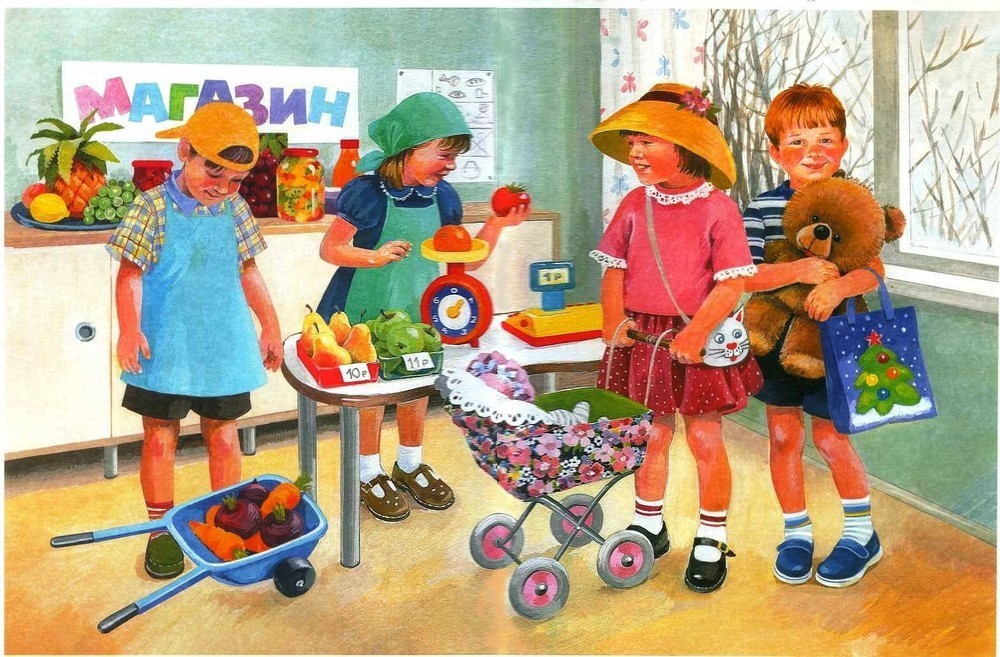 6. Развитие речи
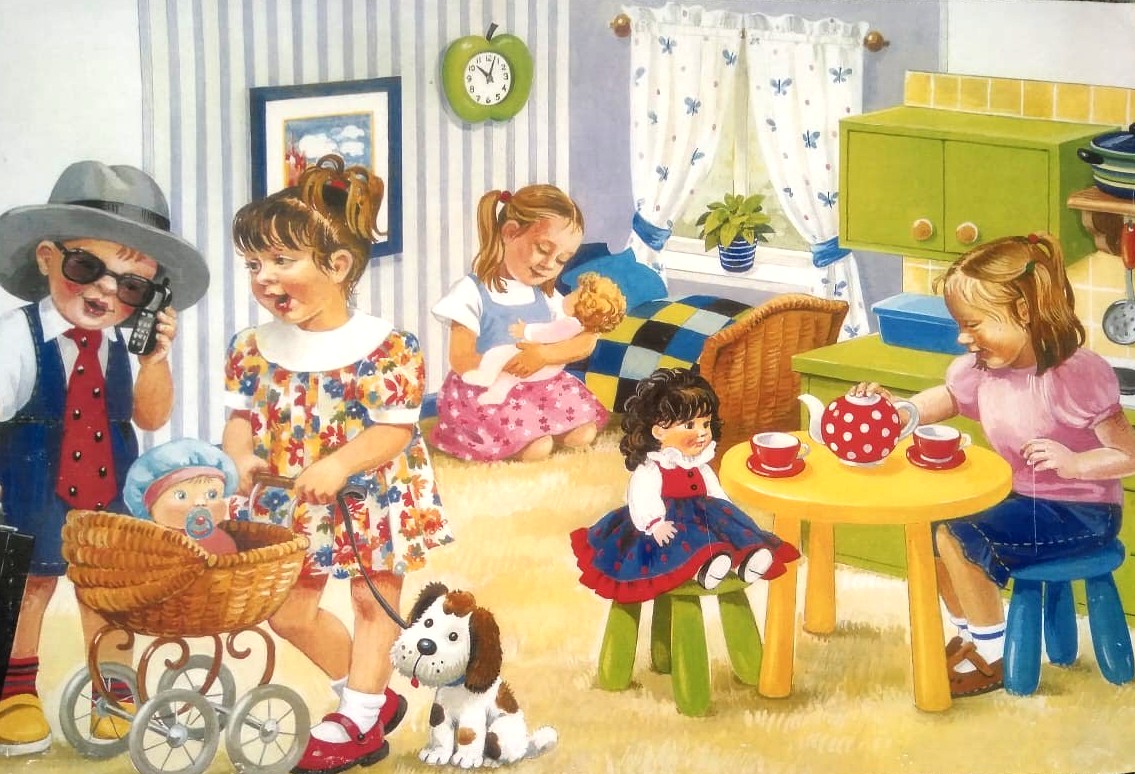 В создании образа особенно велика роль слова. Оно помогает ребенку выявить собственные мысли и чувства, понять переживания партнеров, согласовать с ними свои действия.
Развитие детского воображения непосредственно связано с усвоением речи. Дети, задержанные в речевом развитии, оказываются отсталыми и в развитии воображения. 
Л.С. Выготский
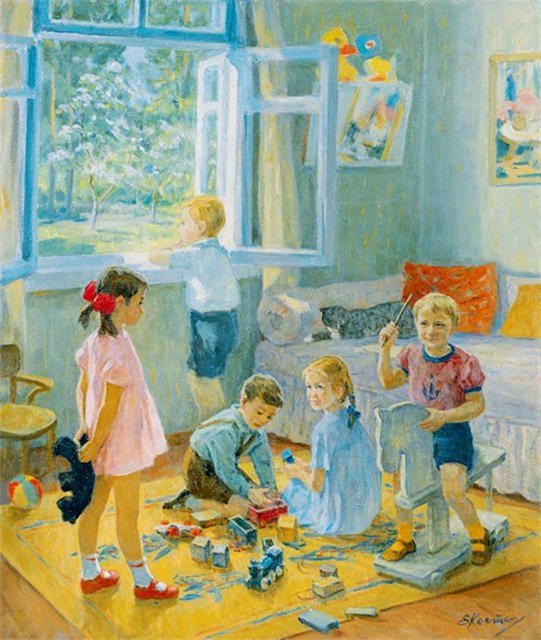 Между речью и игрой существует двусторонняя связь. С одной стороны, в игре развивается и активизируется речь, а с другой — под влиянием развития речи получает свое развитие и сама игра. В старшем дошкольном возрасте иногда целые эпизоды игры создаются с помощью слова
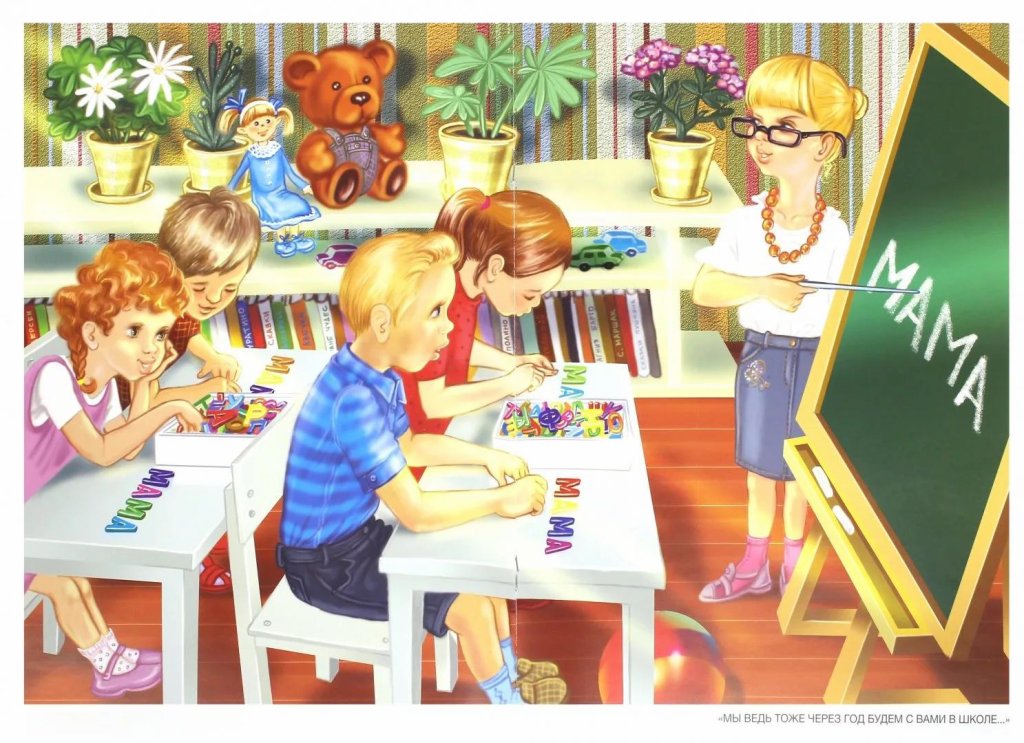 7.Развитие самостоятельности
«В игре же дитя — зреющий человек, пробует свои силы и самостоятельно распоряжается своими же созданиями». 
К.Д. Ушинский
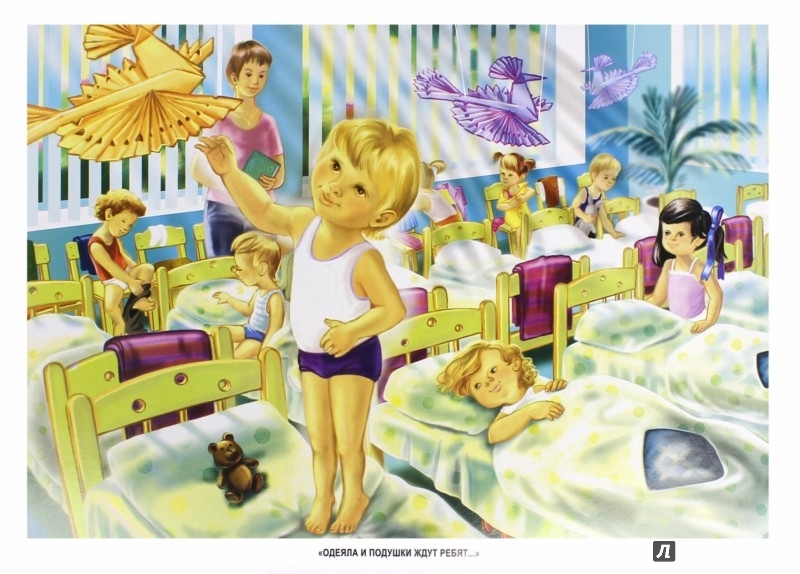 Они сами выбирают тему игры, определяют линии ее развития, решают, как станут раскрывать роли, где развернут игру.
В игре ребенок воплощает свой взгляд, свое представление, свое отношение к тому событию, которое разыгрывает.
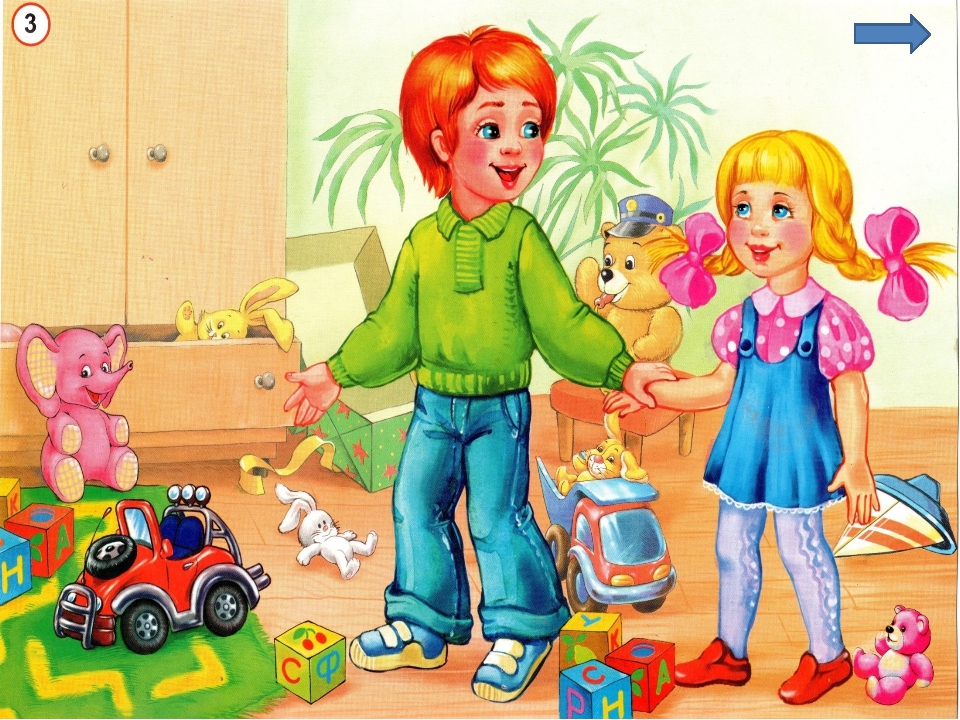 Игры для разных возрастов
С малышами до трёх лет:
Уютное местечко с  подушками и мягкие игрушками
Прятки или  кошки-мышки с участием мягких игрушек или домашних животных.
Водяные игрушки (ситечками, воронками,чашками и лодочками) 
Почитайте вместе с ребенком его любимые книжки.
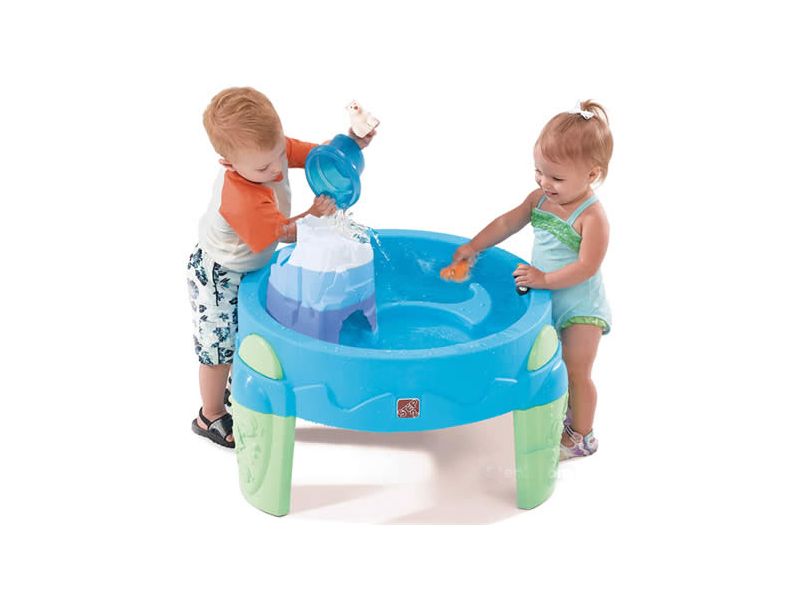 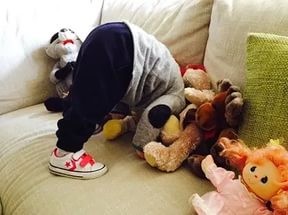 С детьми от трёх до семи лет:
Сыграйте для ребенка какую-нибудь роль из его любимогопроизведения. 
Песенки 
Считалочки.
Имитируйте вместе «танцы» животных
Постройте вместе домики из песка или конструктора.
Аудиозаписи детских произведений.
Настольные игры.
Передачи о природе, животных или путешествиях.
Загадки.
Прочитайте и сыграйте роли ваших 
любимых персонажей из книг.
Мяч.
Пантомимы.
С детьми от шести до семи лет
Важно играть с ребёнком, особенно в годы подготовки к школе:
В игре дети:
- учатся применять имеющиеся у них знания;
-ставятся перед необходимостью поиска новых знаний;
-получают богатый чувственный опыт, прежде всего касающийся свойств и качеств разнообразных предметов, окружающих их.
С детьми от шести до семи лет
-внимание, память, сосредоточенность («Кто ушёл?», «Что изменилось?», «Что спрятали?», «Какой картинки не хватает?», «Сделай также»);
-развивают детские представления о качествах и свойствах предметов («Что из чего сделано», «Магазин «Ткани», «Угадай на ощупь», «Угадай на вкус», «Найди такой же предмет»( по цвету, величине, форме);
-развивают логическое мышление («Что сначала, что потом», «Времена года», шашки, шахматы, «Сравни по величине») и речь («Слова наоборот», «Синонимы», «Придумывание стихов»).
Играйте вместе с детьми-это улучшает взаимопонимание